Презентация  
«Съедобные и несъедобные грибы»

Для детей средней группы

Презентацию подготовила 
Воспитатель средней группы
Исаенко Елена Юрьевна
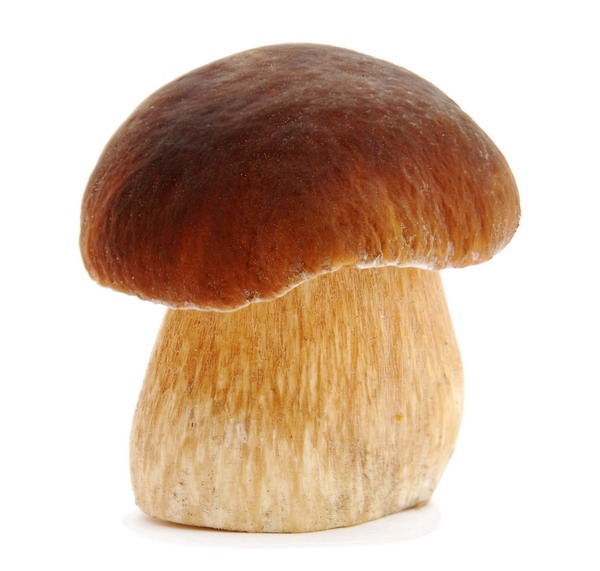 Белый гриб На пригорке у дорожки Гриб стоит на толстой ножке. От дождя немного влажный, Белый гриб - большой и важный.
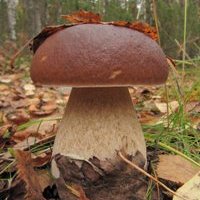 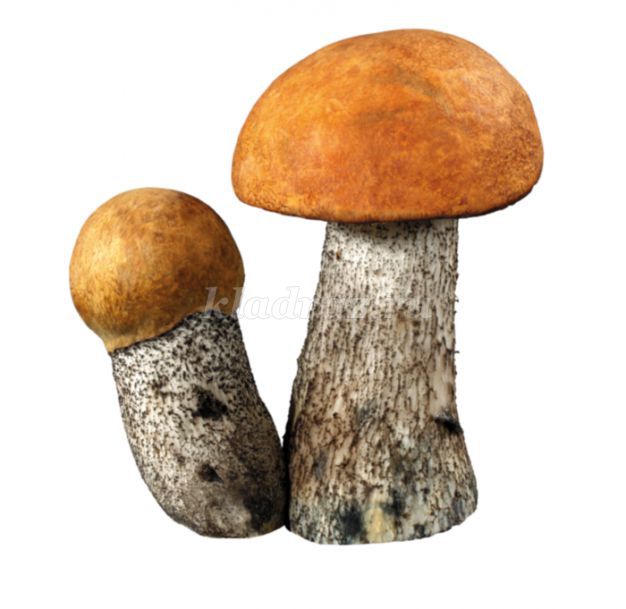 Подосиновик



Под осинкой у воротПодосиновик растёт.И горит, горит огнёмШапка красная на нём!
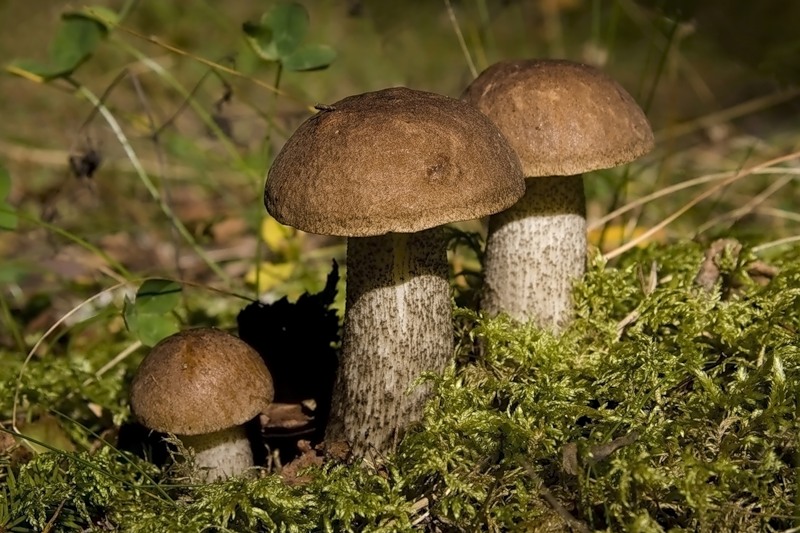 Подберезовик
Подберезовик,Подберезовик,Ловко спряталсяПод березою.Да не прячься тыТак старательно –Я найду тебя Обязательно.
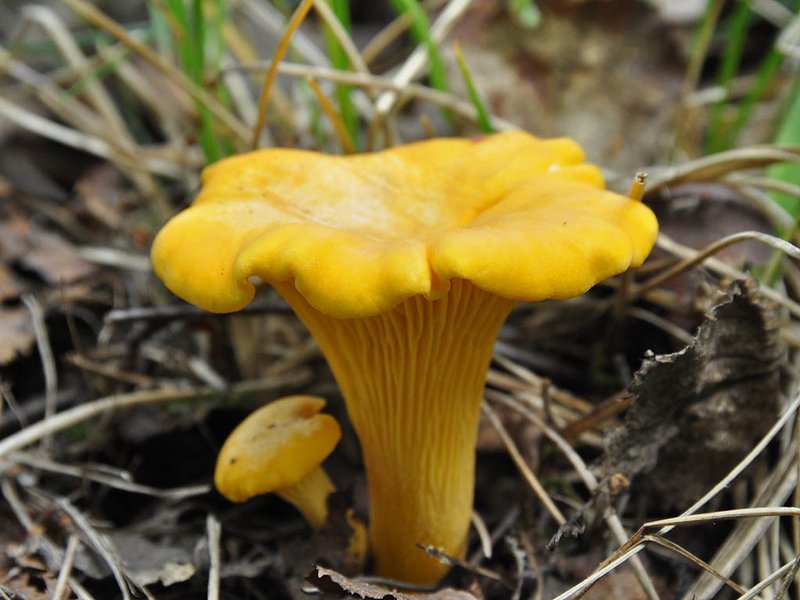 Лисички



Золотистые лисички -Любопытные сестрички.Ходят в рыженьких беретах,Осень в лес приносят летом
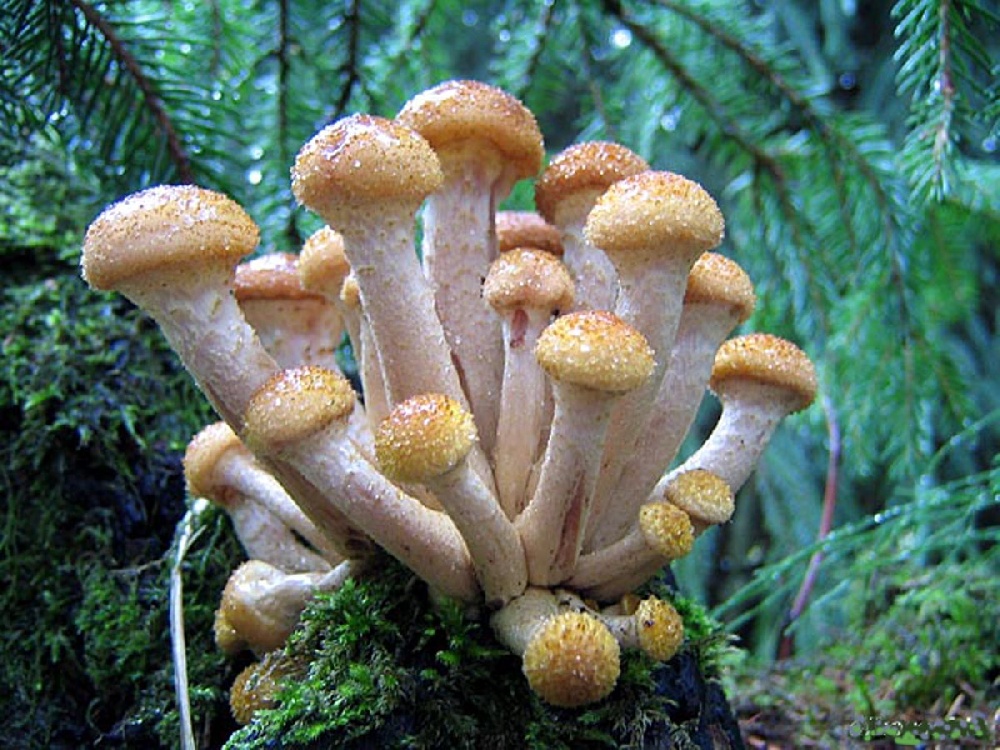 Опята
На пенечке сто опят.— Очень тесно тут! – вопят. –Позовите грибникаСобирать опят с пенька.
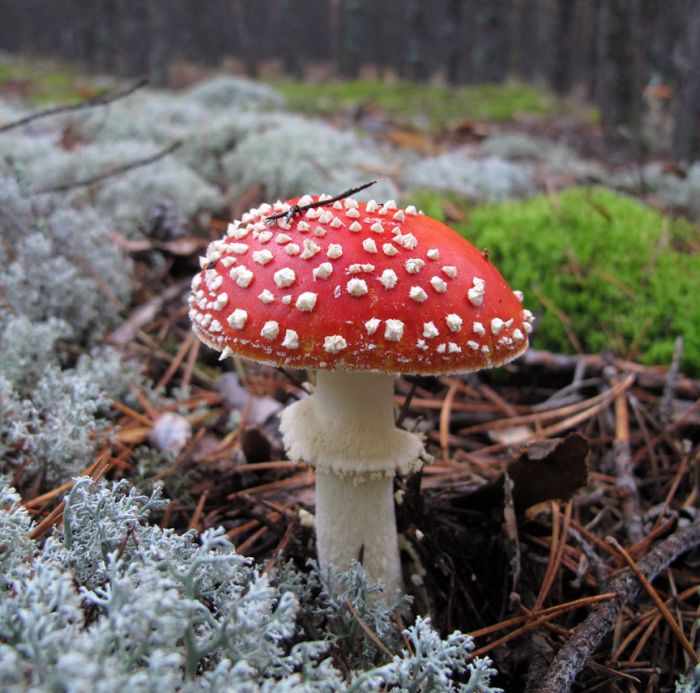 Мухомор
Возле леса на опушке,Украшая темный бор,Вырос пестрый, как Петрушка,Ядовитый … мухомор.
Гнуть над ним не стоит спину - Не украсит он корзину!Знают люди с давних пор: Несъедобен мухомор!
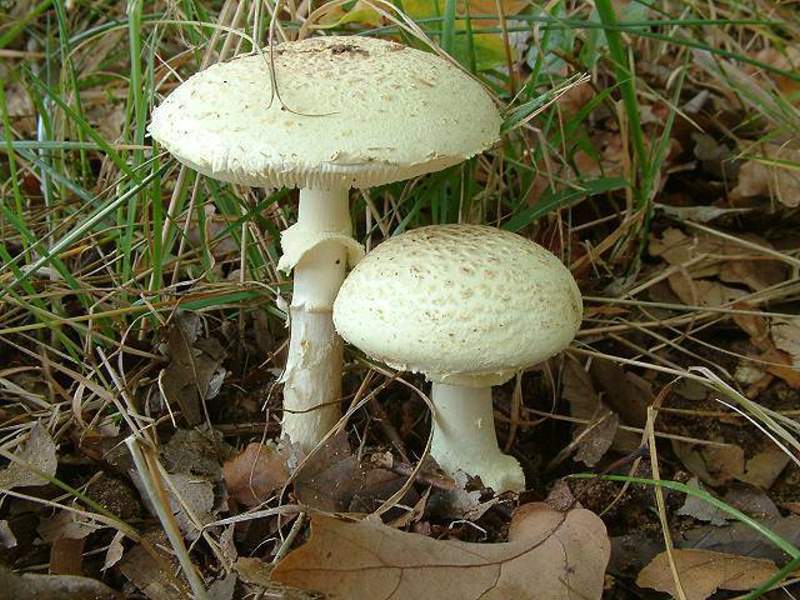 Бледная поганка
Поганка
На полянке спозаранкуПовстречала я поганку-Почему ты бледная?-Потому что вредная!
Спасибо за внимание!!!